E: Track II Project level analyses
Robert Lempert, RAND
1
Project Has Two Tracks
Analyses consistent across basins and power pools (Track I)
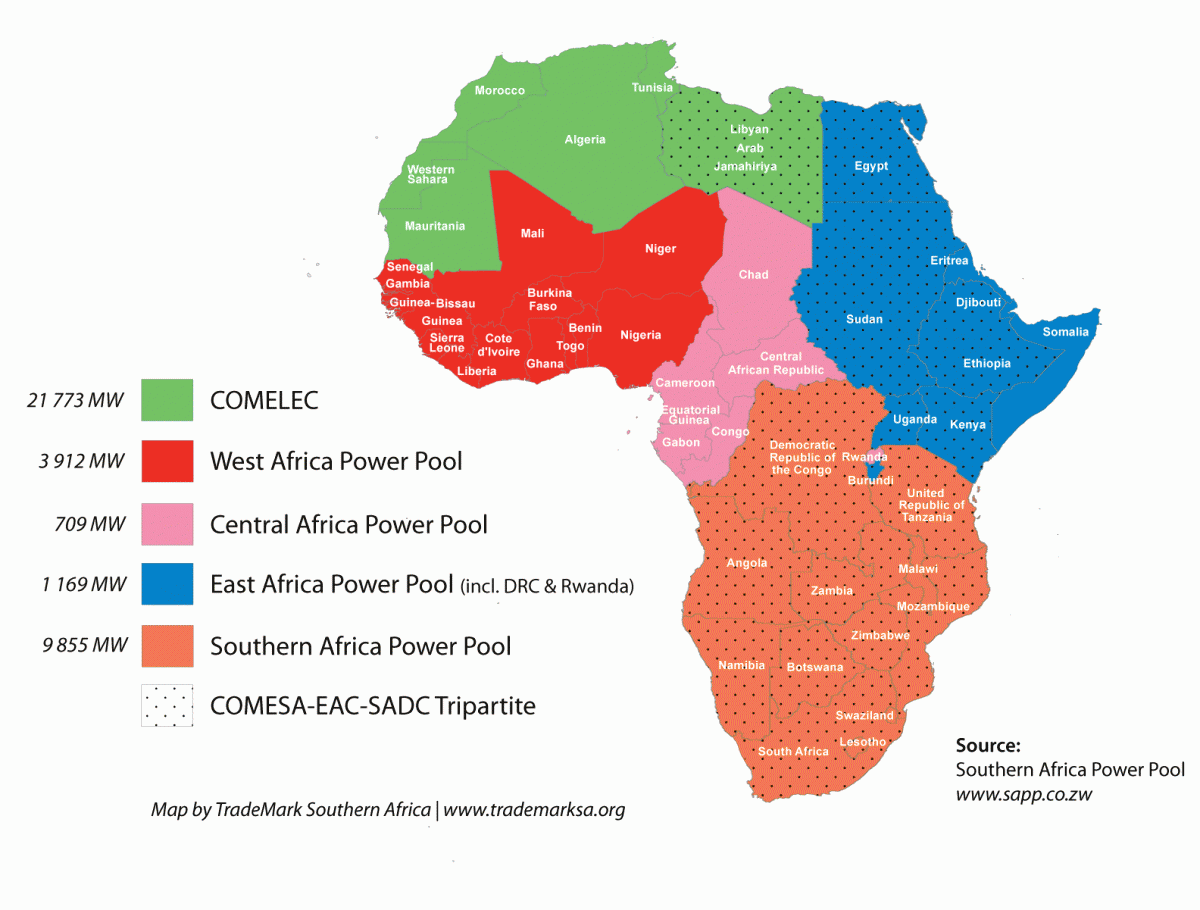 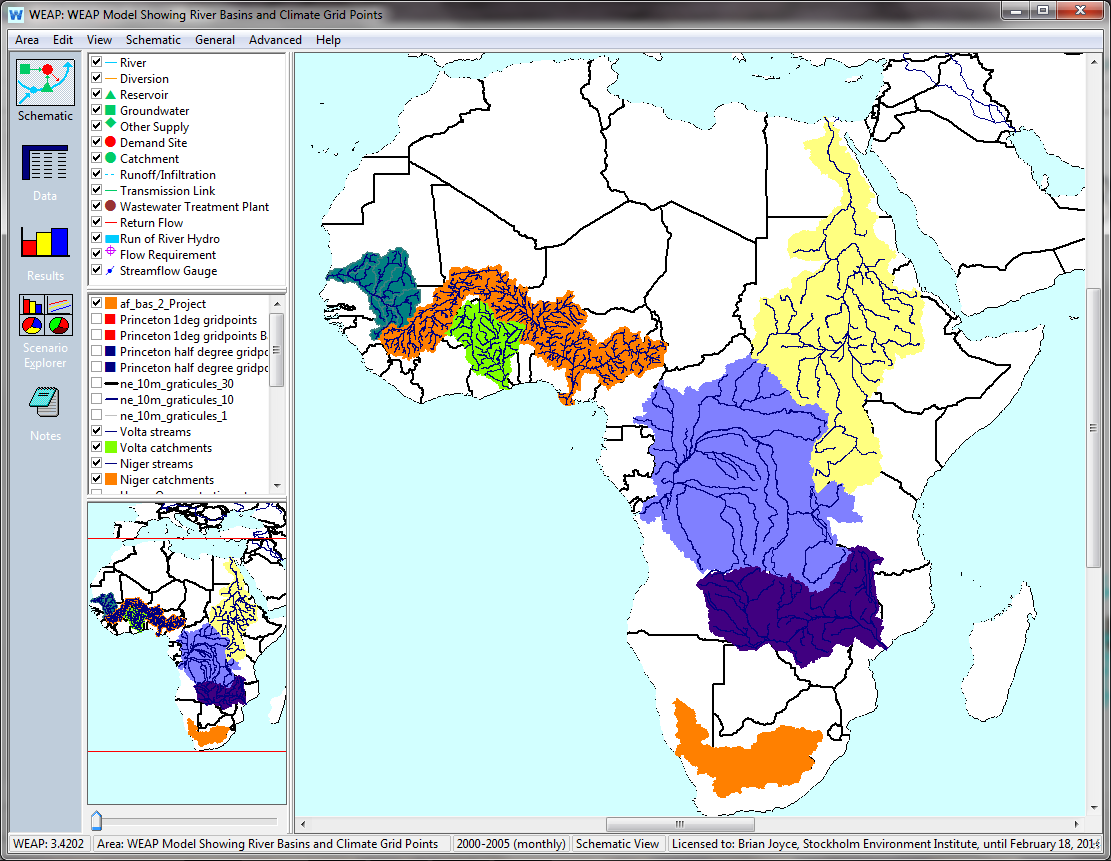 Water
Energy
2
Project Has Two Tracks
Analyses consistent across basins and power pools (Track I)
Project level analyses (Track II)
Conduct five case studies, each focusing on a specific project
Goals of project-level analyses:
Benefit managers of the projects studied
Enrich response options analysis in basin-level studies
Develop widely usable tools Bank and others can use
3
Initial Case Study Considers Malawi’s Lower Fufu Hydro-Power Project
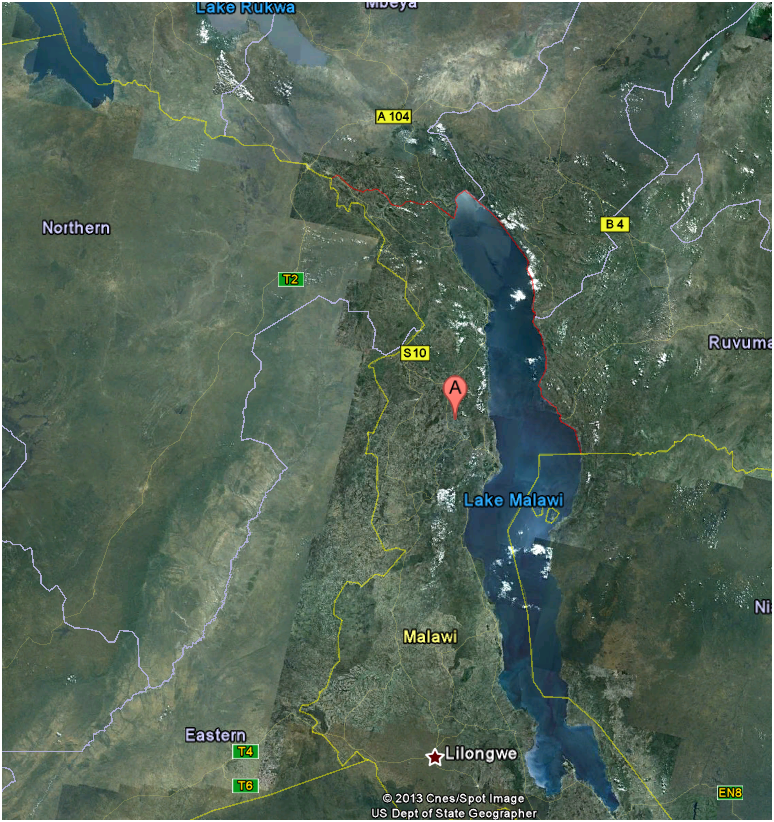 Project basics:
Hydropower (90 MW)
Estimated cost: $600M
Performance metrics
Firm power (MWh / yr)
Levelized energy cost (US$/ KWh)
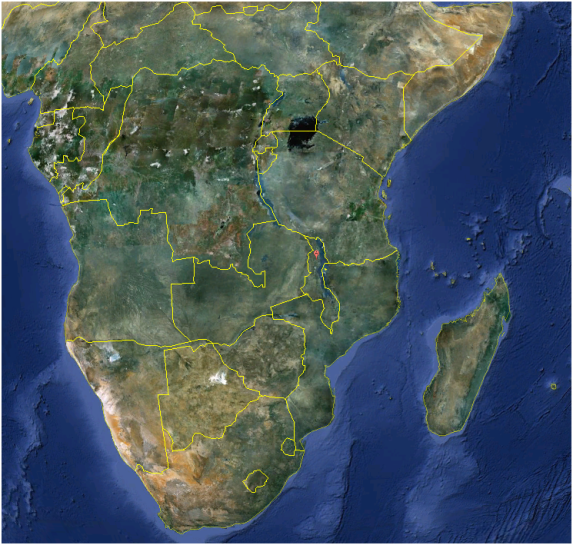 4
Analysis Builds on Data in 1995 Prefeasibility Report
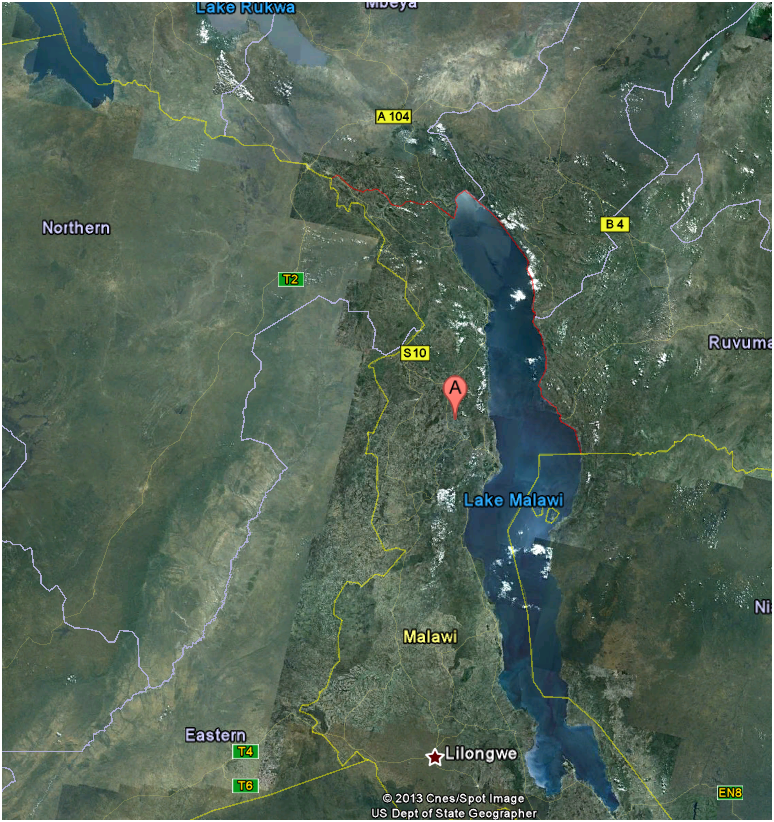 Estimates from 1995 report:
Capital cost: $118.75M
Annual fixed operating costs: $1.78M/year (roughly 1.5% of capital cost)
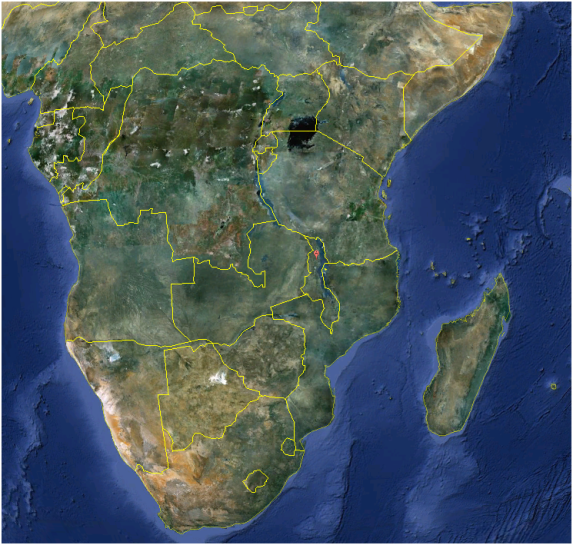 5
Analysis Will Stress-Test Project AcrossWide Range of Plausible Futures
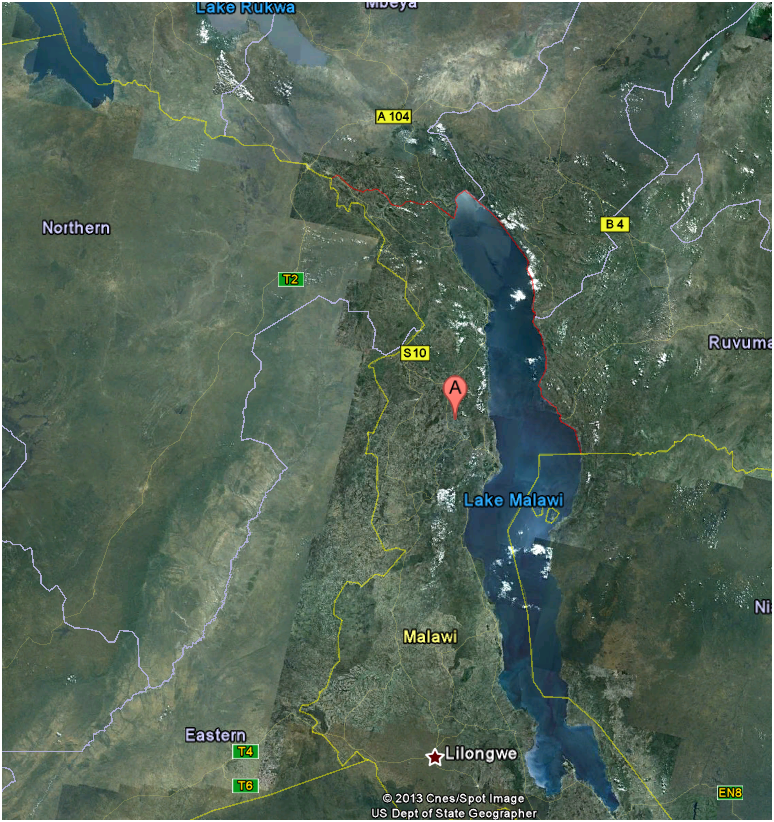 Analytic Approach
Use hydrological and financial model to evaluate performance metrics under many future conditions (climate and other uncertain variables)
Identify cases where performance is unacceptably low
Consider design choices that can reduce vulnerability in as many cases as possible
Design choices include
Plant capacity 
Height of dams 
Diameter of supply tunnels
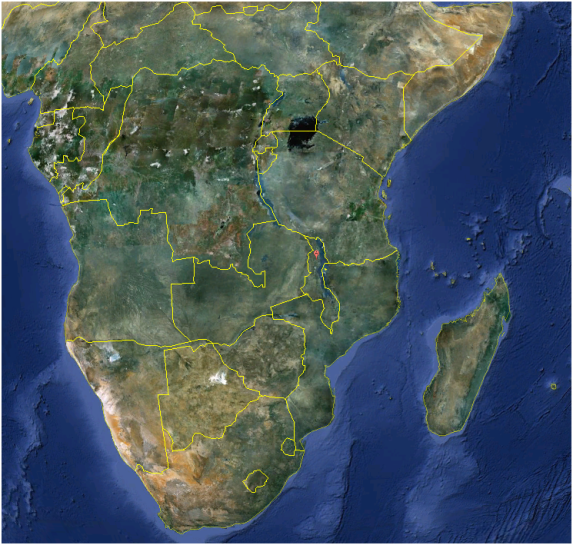 6
Built Simple Analytic Framework for Evaluating the Robustness of Lower Fufu Hydropower Project
Excel model of hydro project costs
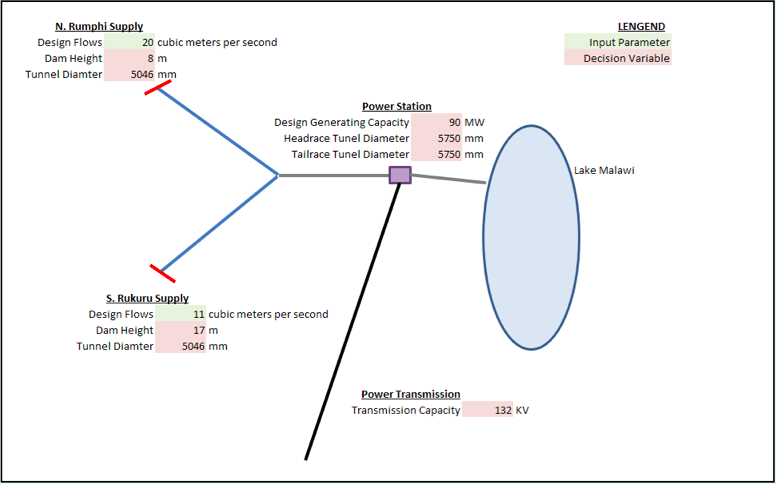 Which project
specifications 
are most robust
in terms of firm
yields and energy
costs?
Financial and other
 assumptions
Excel-based hydropower
project cost model
Alternative hydropower
project specifications
Capital costs
O&M costs
WEAP model of hydro project
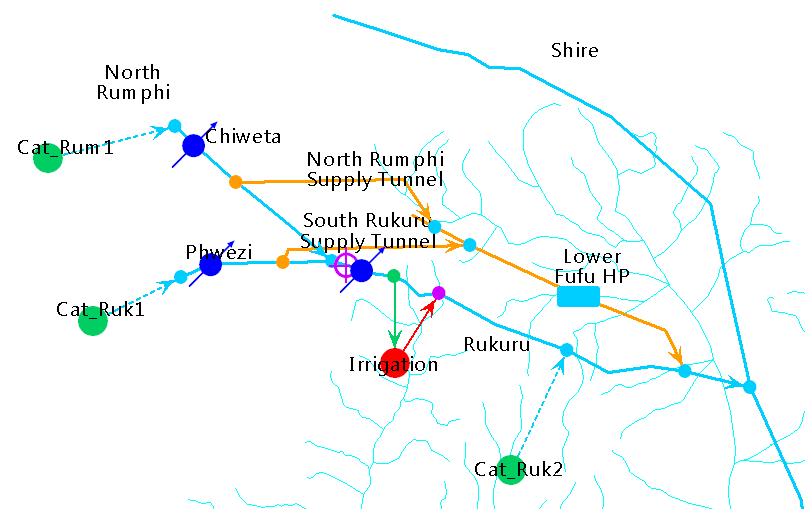 By project specification
and climate and other 
assumptions:
Firm yield
Unit costs
Climate change
hydrologies
Other assumptions
7
Simulated Hydropower Production Over Time: Historical Climate
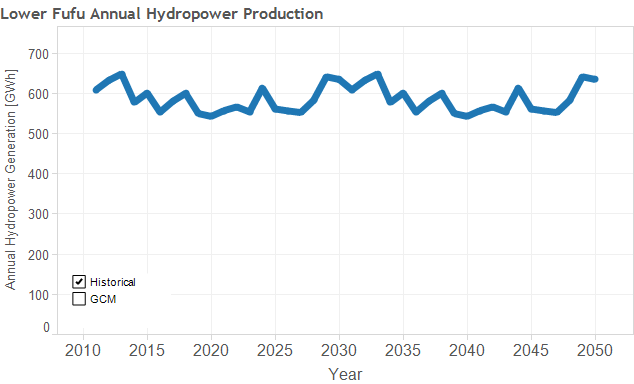 Historical
56 GCM Projections
 + Historical
8
Simulated Hydropower Production Over Time: 56 Climate Projections
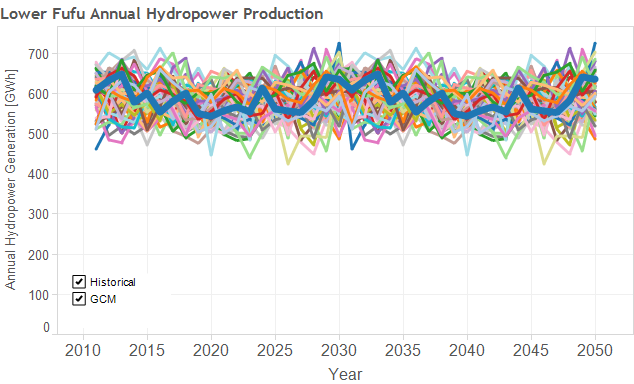 Historical
56 GCM Projections
 + Historical
9
Average Hydropower Production Varies Across Climate Projections
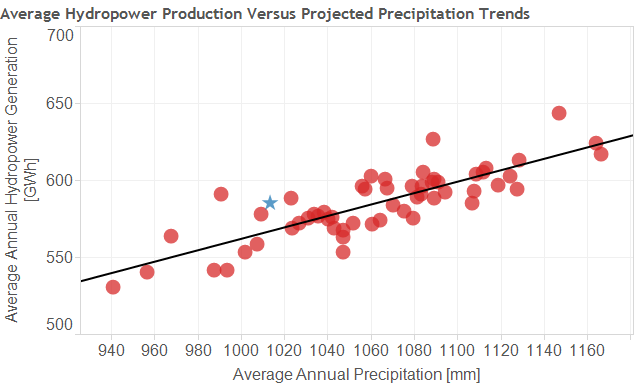 56 GCM Projections 
+ Historical
Average Annual Hydropower
Production Range:
	530 – 644 GWh
10
With Current Project Configuration Hydropower Unit Costs Vary Across Climate Projections
Annual costs assuming 5% annual interest rate and 40-year payback period:
$12.4M (capital costs) + $1.3M (O&M costs) = $13.6M/year
Annual production range:
530 – 644 GWh
Range in Energy costs:
0.021~ 0.026 $/kWh
11
Next Steps to Consider on Fufu Case Studies
Additional uncertainties
Hydraulic efficiency (nominal is 88%)
Infrastructure cost parameters
Financial terms
Larger instream flow requirements (reduce diversion potential)
Demand for power at required price
Alternative project designs
Larger and smaller supply tunnels
Larger and smaller generating capacity
Alternative energy sources
12
Some Criteria for ChoosingNext Four Case Studies
Project in one of the seven basins considered in Track I analyses
Project between pre-feasibility and feasibility study phases
Sufficient data in pre-feasibility study to inform the simple, excel-based model
Interest among relevant decision makers
13